Presidents
Source:  www.whitehouse.gov
George Washington 1789-97
John Adams 1797-1801
Thomas Jefferson 1801-09
James Madison 1809-17
James Monroe 1817-25
John Quincy Adams 1825-29
Andrew Jackson 1829-37
Martin Van Buren 1837-41
William Henry Harrison 1841
John Tyler 1841-45
James K. Polk 1845-49
Zachary Taylor 1849-1850
Whig
Won fame as general in Mexican-American War, “Old Rough and Ready”
Declared he was willing to go to war to prevent Southern secession rather than compromise
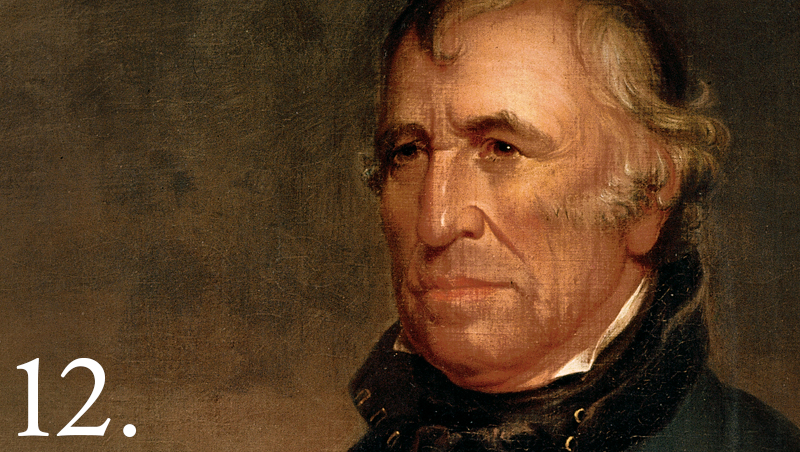 Millard Fillmore 1850-1853
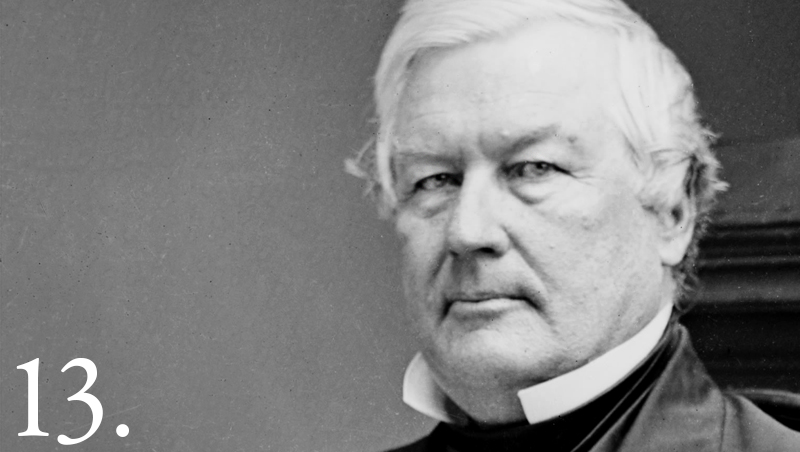 Last President from the Whig party. 
Approved the Compromise of 1850, which included the Fugitive Slave Act.
Later, he joined the Know-Nothing Party.
Franklin Pierce 1853-1857
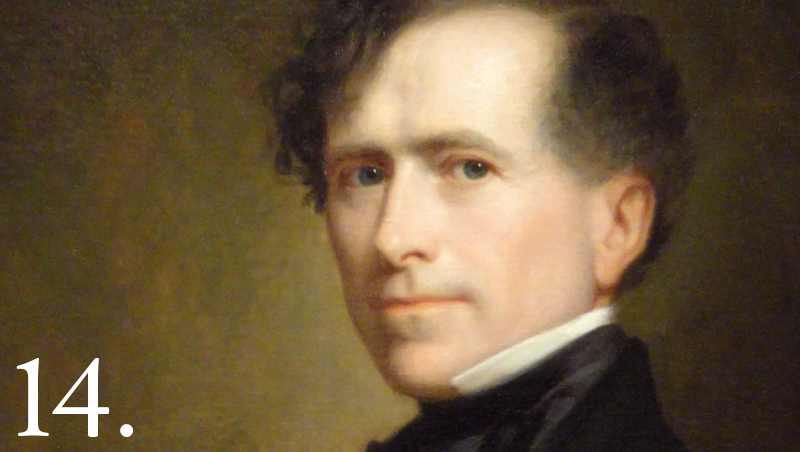 Democrat
Advocated western expansion, upsetting Northerners.
Supported the Kansas-Nebraska Act
“Bleeding Kansas” soon followed during his administration
Treaty of Kanagawa opening trade with Japan
James Buchanan 1857-1861
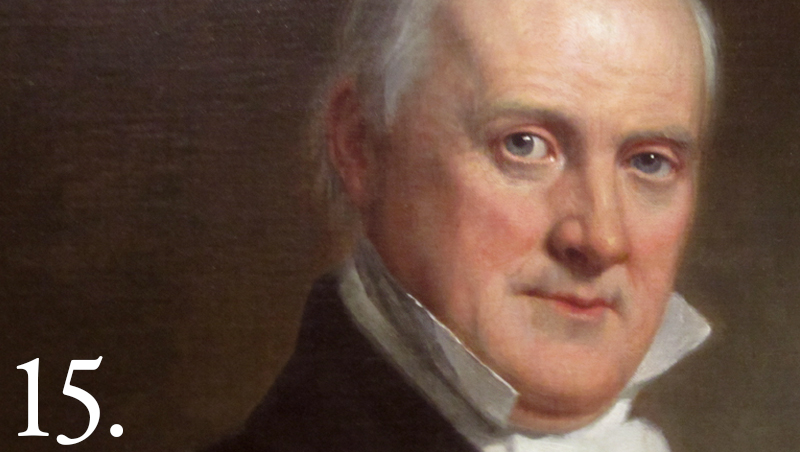 Democrat 
Only President never to marry
Though he thought he could maintain compromise between sectional interests, he failed to prevent the South from seceding
 Dred Scott decision issued days after his inauguration.
Abraham Lincoln 1861-1865
Republican
Believed secession was illegal and was willing to use force to prevent it. 
Led nation through Civil War. 
With his Emancipation Proclamation, the Civil War became clearly a war about slavery.
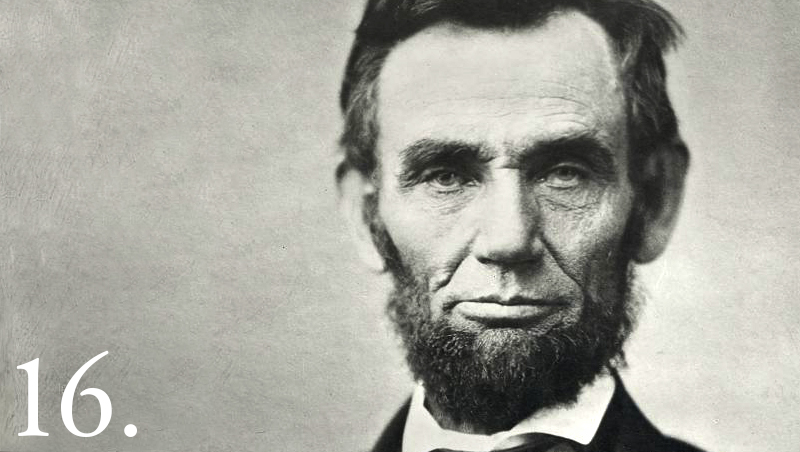 Andrew Johnson 1865-1869
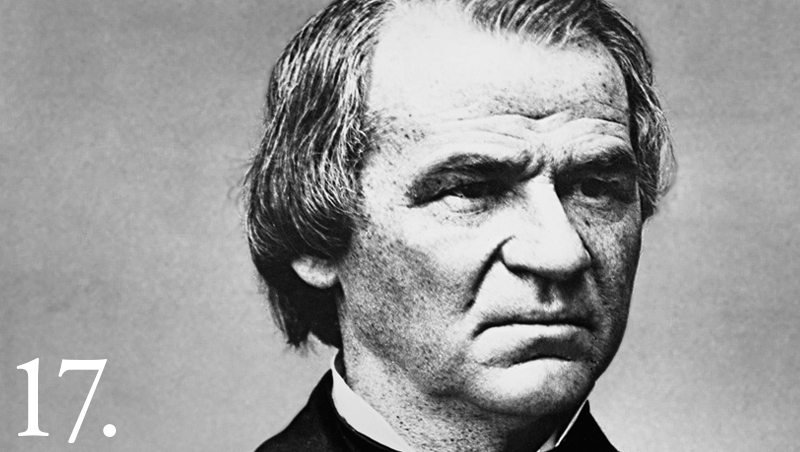 National Union Party 
War Democrat from Tennessee. 
Oversaw Reconstruction, but was overpowered by Radical Republicans in Congress who had a different vision for Reconstruction. 
14th Amendment, Civil Rights Act of 1866, Black Codes
Impeached, charged with violating the Tenure in Office Act, but was acquitted.
Ulysses S. Grant 1869-1877
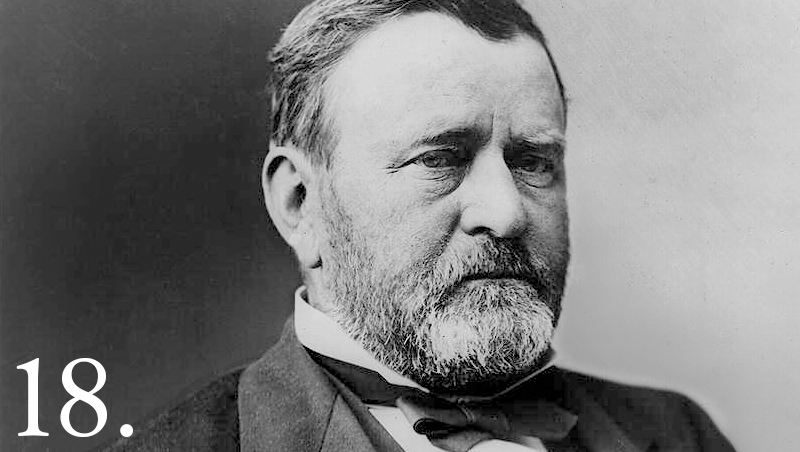 Republican 
Hero of the Union army.
Supported Radical Reconstruction.
Reduced frontier violence but Great Sioux War of 1876
Supported gold standard
Panic of 1873 (failure)
Unable to annex Dominican Republic
Rutherford B. Hayes 1877-1881
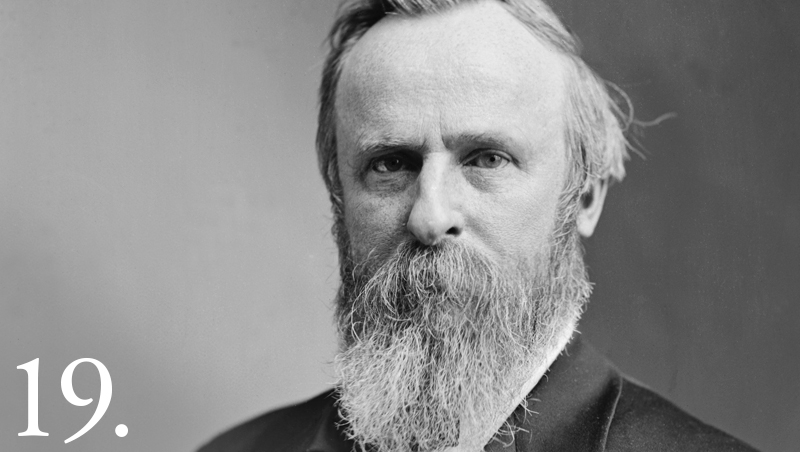 Republican 
Defeated Samuel J. Tilden in the disputed election of 1876. 
Electoral victory was secured with the promise of ending Reconstruction by withdrawing federal troops from the south.
Contrary to expectations, he avoided rewarding his supporters according to spoils system.
James A. Garfield 1881
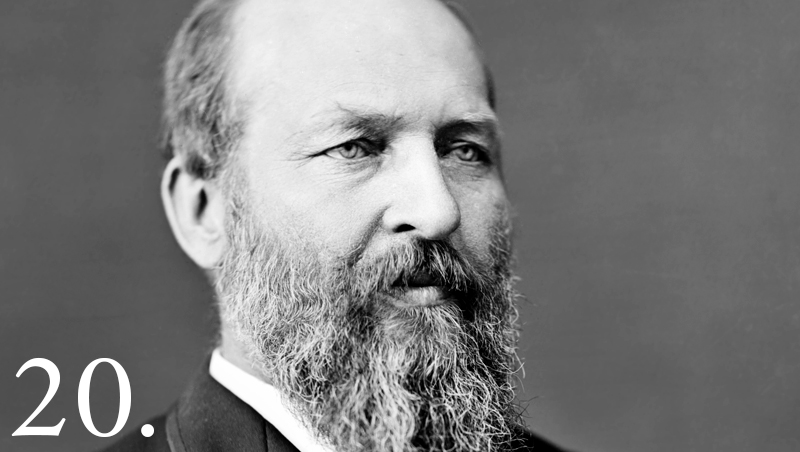 Republican
Battled Roscoe Conkling and Stalwart Republicans
Energized naval power
Tried to reform the spoils system (ended corruption in Post Office)
Assassinated
Chester A. Arthur 1881-1885
Republican
Initially supported spoils system, but as president established Civil Service (Pendleton Act)
Tried to lower tariff rates when government was earning surpluses, but signed Tariff Act of 1883
First federal immigration law
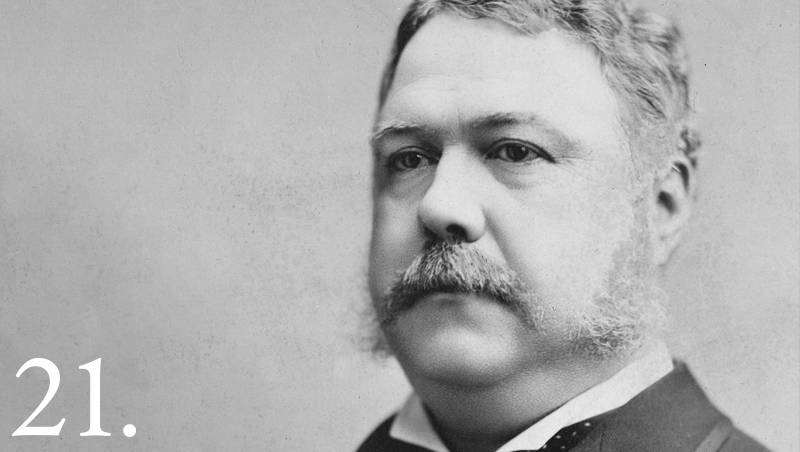 Grover Cleveland 1885-1889, 1893-1897
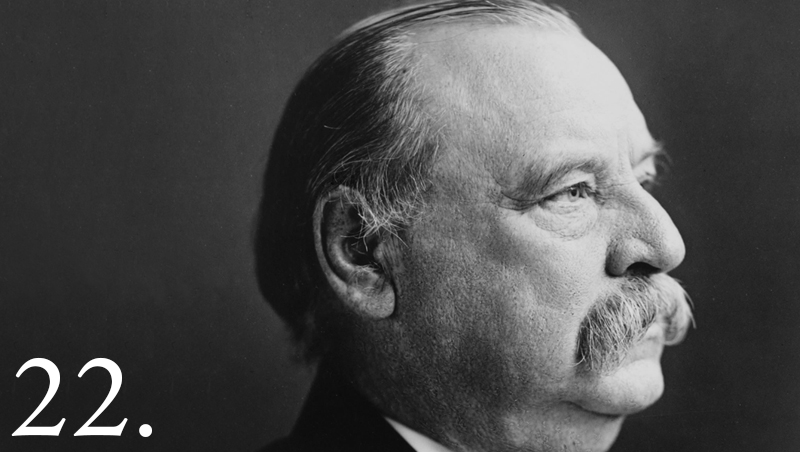 Democrat
Only President to serve non-consecutive terms
Careful never to grant favors to special interest groups—including seed to drought-stricken farmers or pensions to Civil War veterans based on disabilities not caused by the war
Supported gold standard
Economic depression in second term—policies dealing with it were unpopular
Sent federal troops to break railroad strike
24.
Benjamin Harrison 1889-1893
Republican
Lost popular vote but won electoral vote
Advocated for voting rights for African-Americans
Opposed by western Republicans
Signed Sherman Anti-Trust Act
President during first “Billion-Dollar Congress”
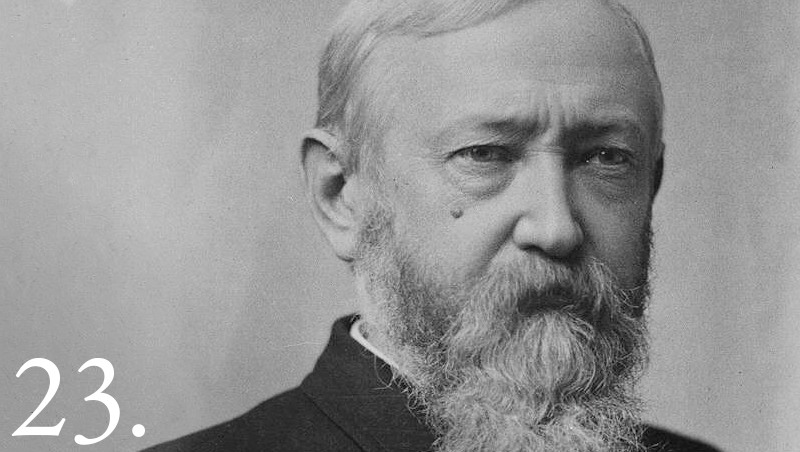 William McKinley (1897-1901)
Republican
Oversaw victory in Spanish-American War
Raised protective tariffs
Open Door Policy
Increasing involvement in world affairs
Assassinated
Theodore Roosevelt (1901-1909)
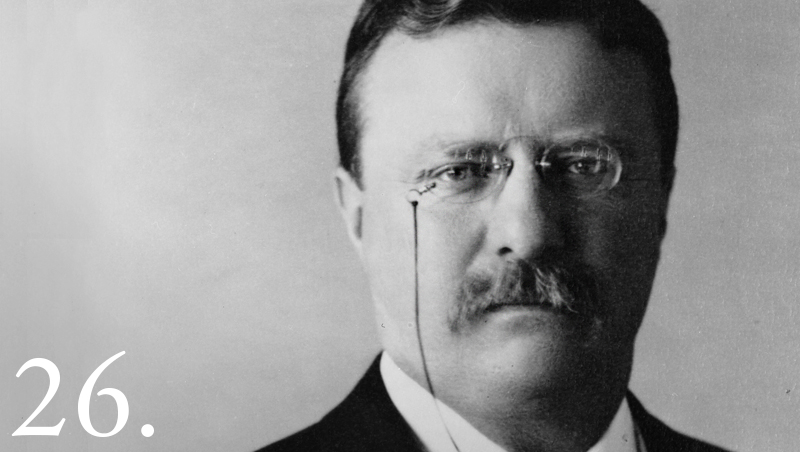 Republican
Fought in Spanish-American War (led Rough Riders)
Square Deal, “trust-buster”
Conservationist--issued executive orders to create wildlife refuges and national parks
Negotiated peace treaty following Russo-Japanese War
William Howard Taft (1909-1913)
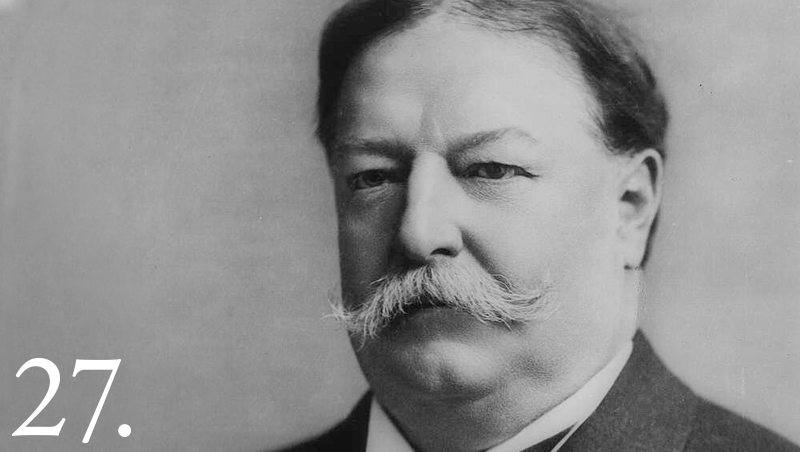 Republican
Avoided press in contrast to T. Roosevelt
Continued Roosevelt’s trust-busting
Woodrow Wilson (1913-21)
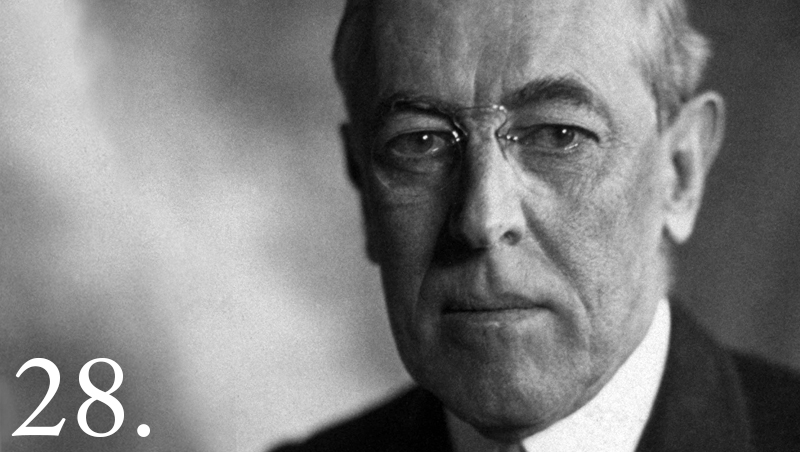 Democrat
New Freedom
WWI
Neutrality initially
“Make the World Safe for Democracy”
Fourteen Points
League of Nations
Warren G. Harding (1921-23)
Republican
Teapot Dome Scandal
Sensitive to plights of women, minorities
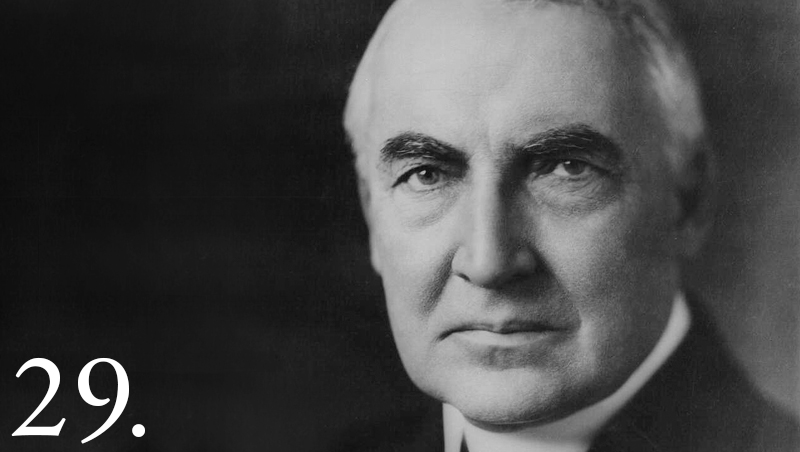 Calvin Coolidge (1923-29)
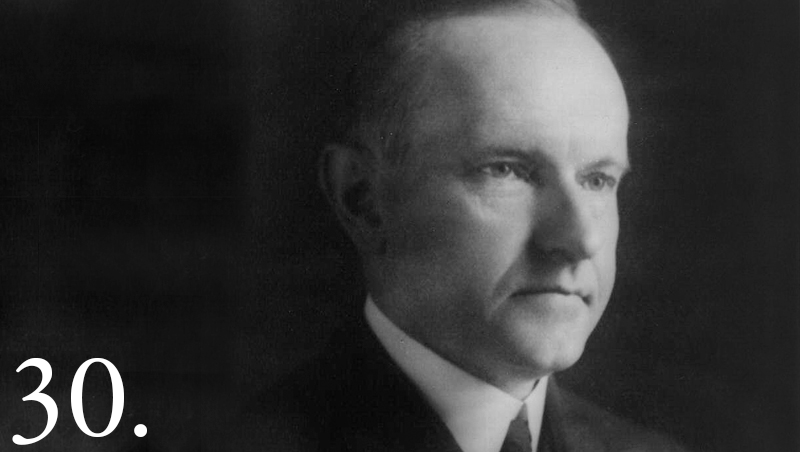 Republican
“Silent Cal”
Called for isolationism in foreign policy, tax cuts, frugality
Roaring Twenties
Herbert Hoover (1929-33)
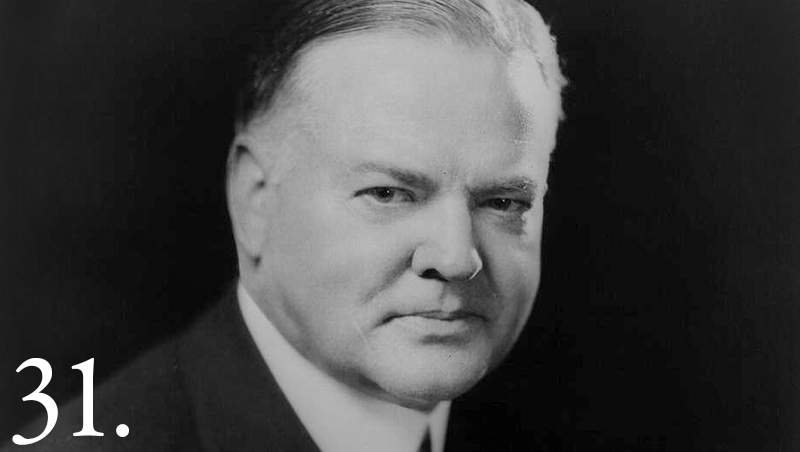 Republican
“Great Humanitarian” who fed Europe during WWI as head of Food Administration
Stock Market Crash, Great Depression
Responded with tax cuts, called for public works programs
Felt aid should be from local volunteers, not gov’t
Franklin D. Roosevelt (1933-45)
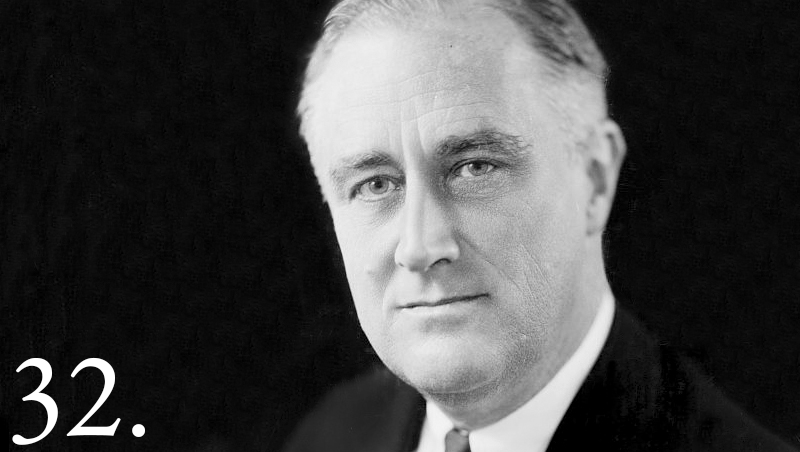 Democrat (elected 4x)
New Deal to address Great Depression
Alphabet Soup legislation
Fireside Chats
Supreme Court Packing
WWII
Atlantic Charter
Tehran, Yalta Conferences
Manhattan Project
Harry S Truman (1945-53)
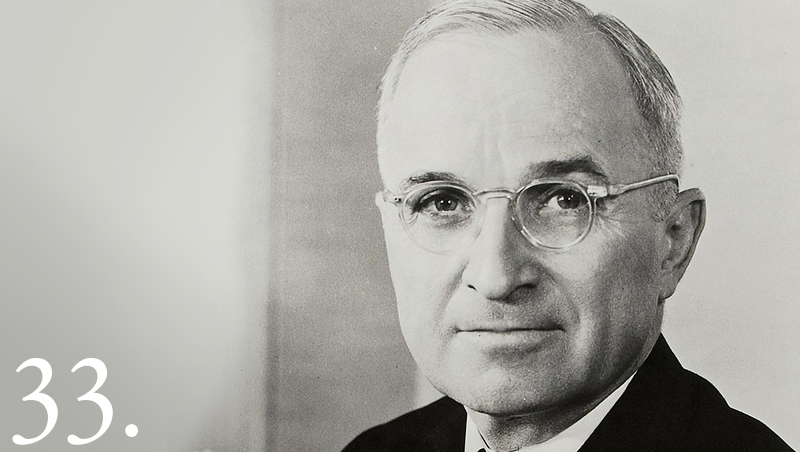 Democrat
Atomic bombing of Japan
United Nations
Cold War 
Containment
Truman Doctrine
Marshall Plan
NATO
Korean War
Fair Deal--Expanded social security, fair employment, public housing,
Dwight D Eisenhower (1953-61)
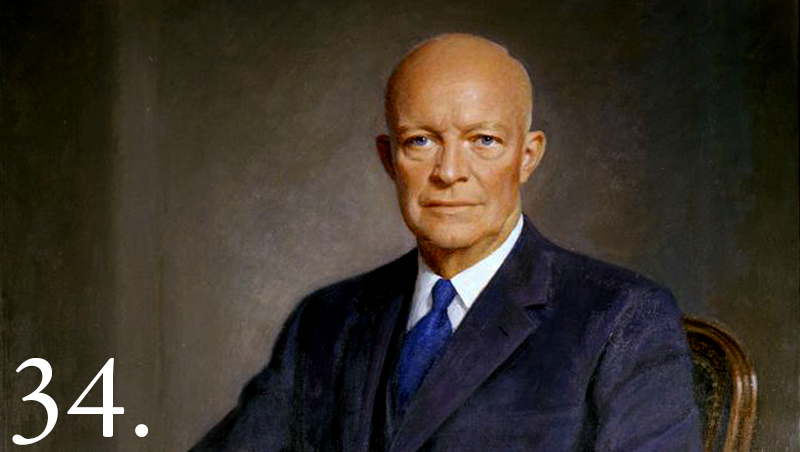 Republican (“I Like Ike”)
Former SCAP-Europe
Korean War
Negotiated truce
Cold War
McCarthyism
Space Race
Civil Rights 
Desegregation
John F. Kennedy (1961-63)
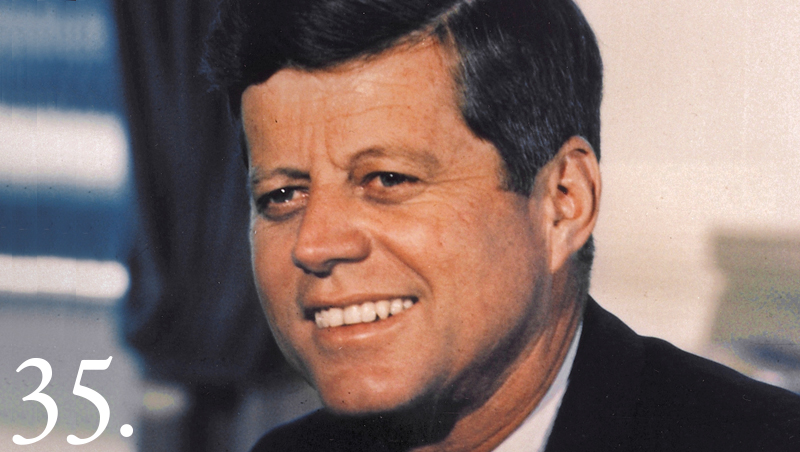 Democrat
New Frontier
“Camelot”
Cold War
Berlin Wall
Bay of Pigs, Cuban Missile Crisis
Civil Rights
Space Program
Peace Corps
Lyndon B. Johnson 1963-69
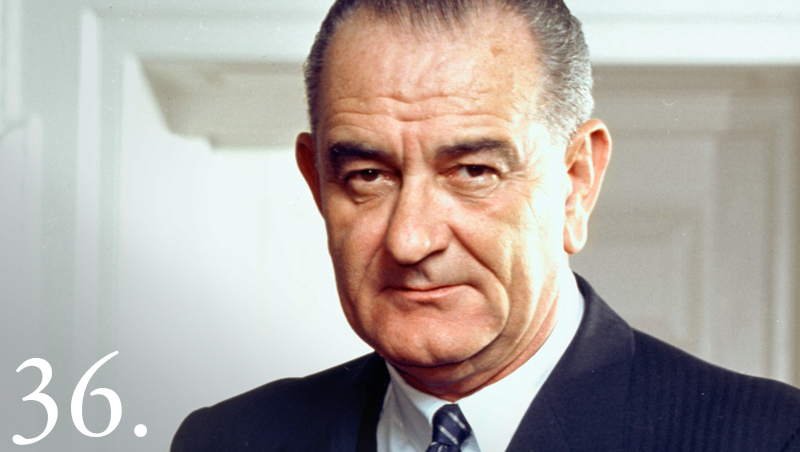 Democrat
“Great Society”
War on Poverty
Medicare
Vietnam War
Civil Rights 
Civil Rights Act, Voting Rights Act
Richard M. Nixon (1969-74)
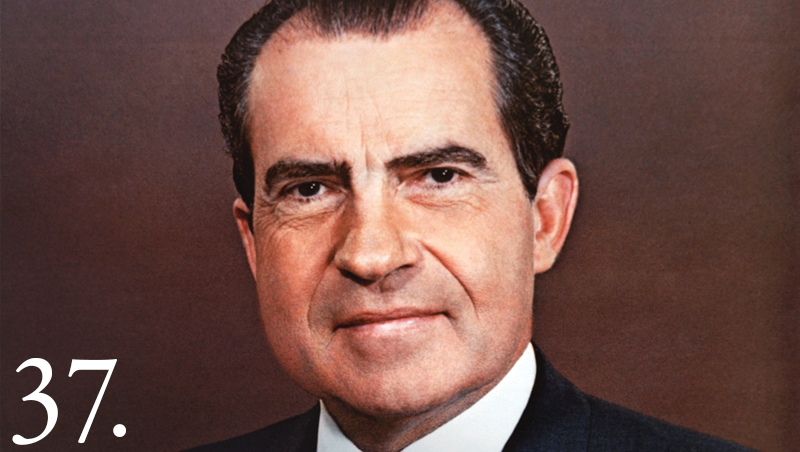 Republican
“Silent Majority” (vs. Counterculture)
Vietnam War	
Vietnamization
Escalation—Cambodia
Diplomacy with China
Détente (SALT I)
Middle East—Yom Kippur War
Watergate--resignation
Gerald R. Ford (1974-77)
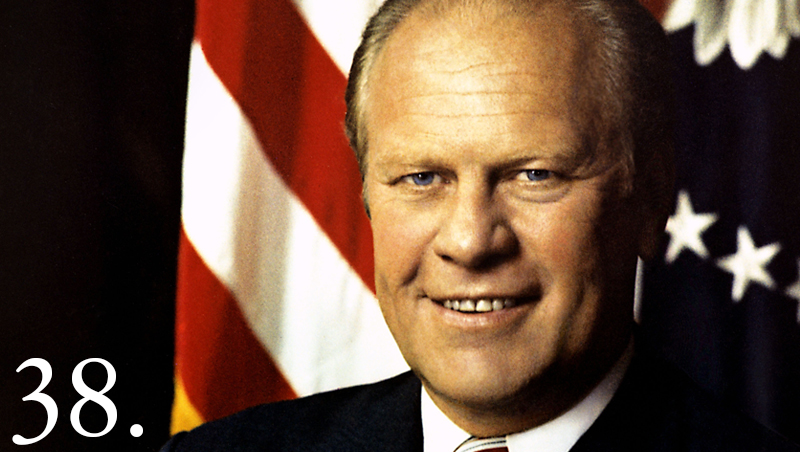 Republican
Pardoned Nixon
Issues included inflation, recession
International issues:  collapse of S. Vietnam, Cambodia; Middle East crisis continued
Jimmy Carter (1977-81)
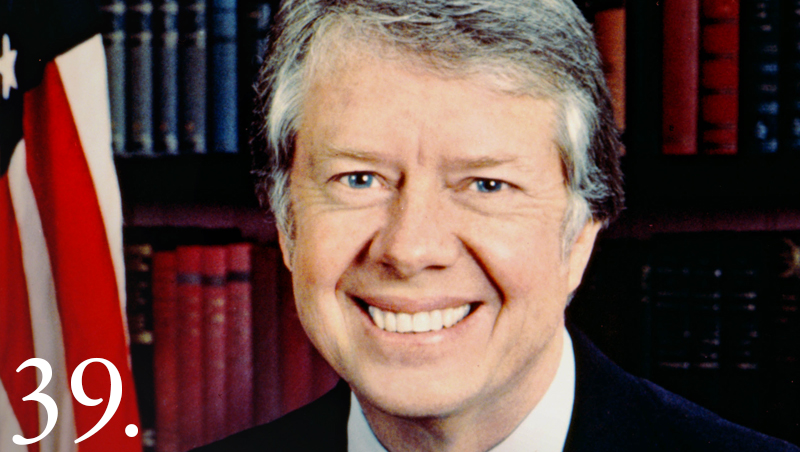 Democrat
Combatted inflation and unemployment
Advocate for human rights
Camp David Accords (Israel and Egypt)
Soviet invasion of Afghanistan
Iran Hostage Crisis
Ronald Reagan (1981-89)
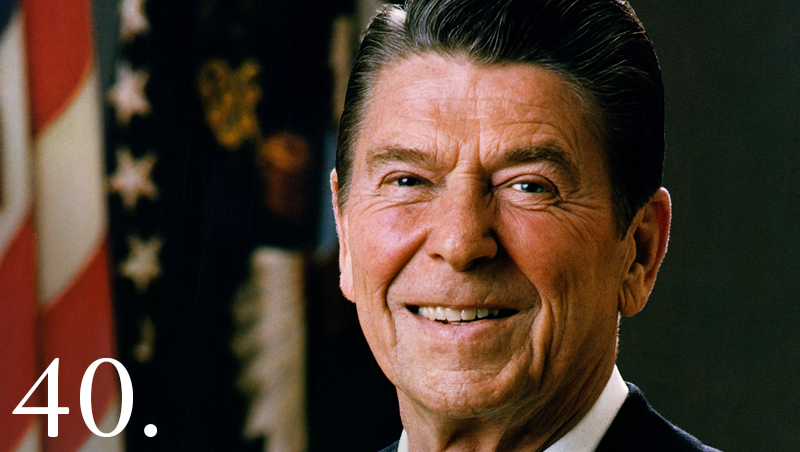 Republican
“Morning again in America”--prosperity
“Mr. Gorbachev, tear down this wall!”
New Conservatism/ Reagan Revolution
Increased defense spending—end of detente
Strategic Defense Initiative--“Star Wars”
Supported “Contras” in Nicaragua—Iran-Contra Scandal
George H.W. Bush (1989-93)
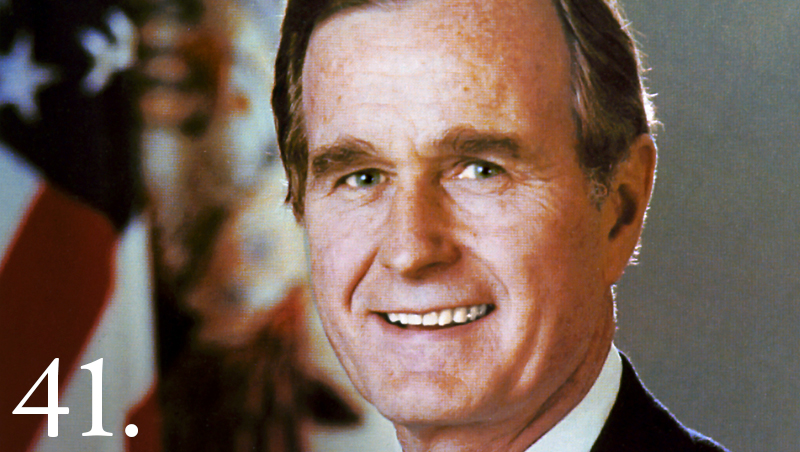 Republican
“A kinder, gentler nation”
“No New Taxes”—faltering economy
Collapse of Soviet Union
Persian Gulf War
Bill Clinton (1993-2001)
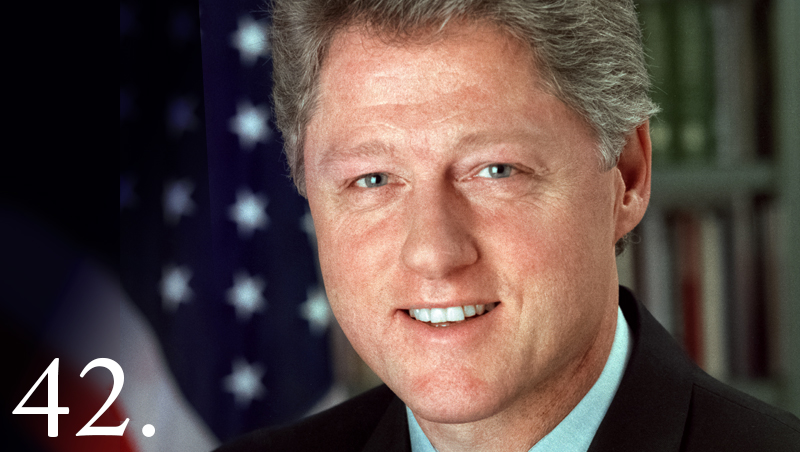 Democrat
Proposed universal health care (failed)
Reduced welfare rolls, reduced crime rates
NAFTA
With NATO, sent troops to Bosnia
Did not send troops to Rwanda
Impeached 
(Monica Lewinsky)
Found not guilty in Senate trial
George W. Bush 2001-09
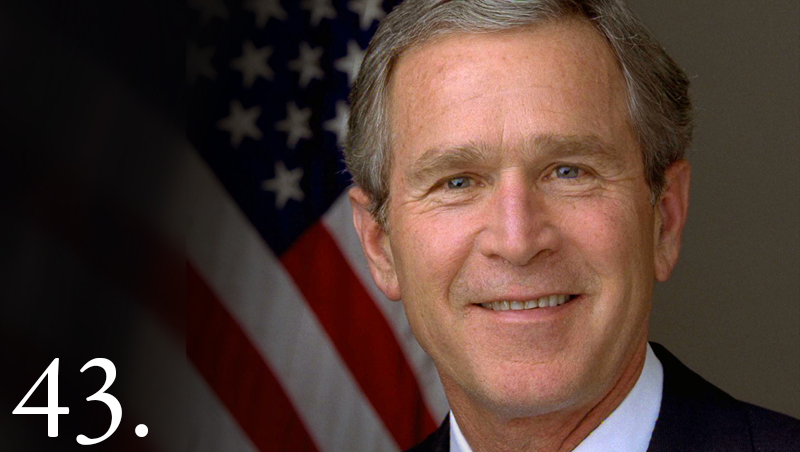 Republican
9/11 attacks
War in Afghanistan
War in Iraq
Patriot Act
War on Terror
“Compassionate Conservatism”
No Child Left Behind
Volunteerism
Barack Obama (2009- )
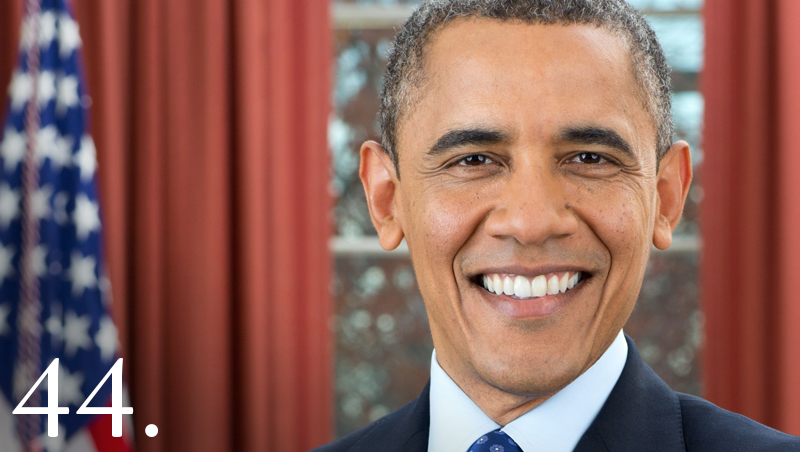 Democrat
Affordable Care Act (Obamacare)
Great Recession
Immigration—Dream Act
Race
First African-American president
Police violence/Black Lives Matter
End of wars in Afghanistan and Iraq?
Attempts to close Guantanamo Bay
Rise of ISIS